GameChatDesarrollo de una aplicación Android de chats y juego
Desarrollador: Chenghuan Ji
Consultor: Pau Dominkovics Coll
Trabajo final de máster
INDICE
Introducción
Objetivos
Aspectos claves del desarrollo
Funcionalidades
Conclusiones
Introducción
Una aplicación de chats divertida.
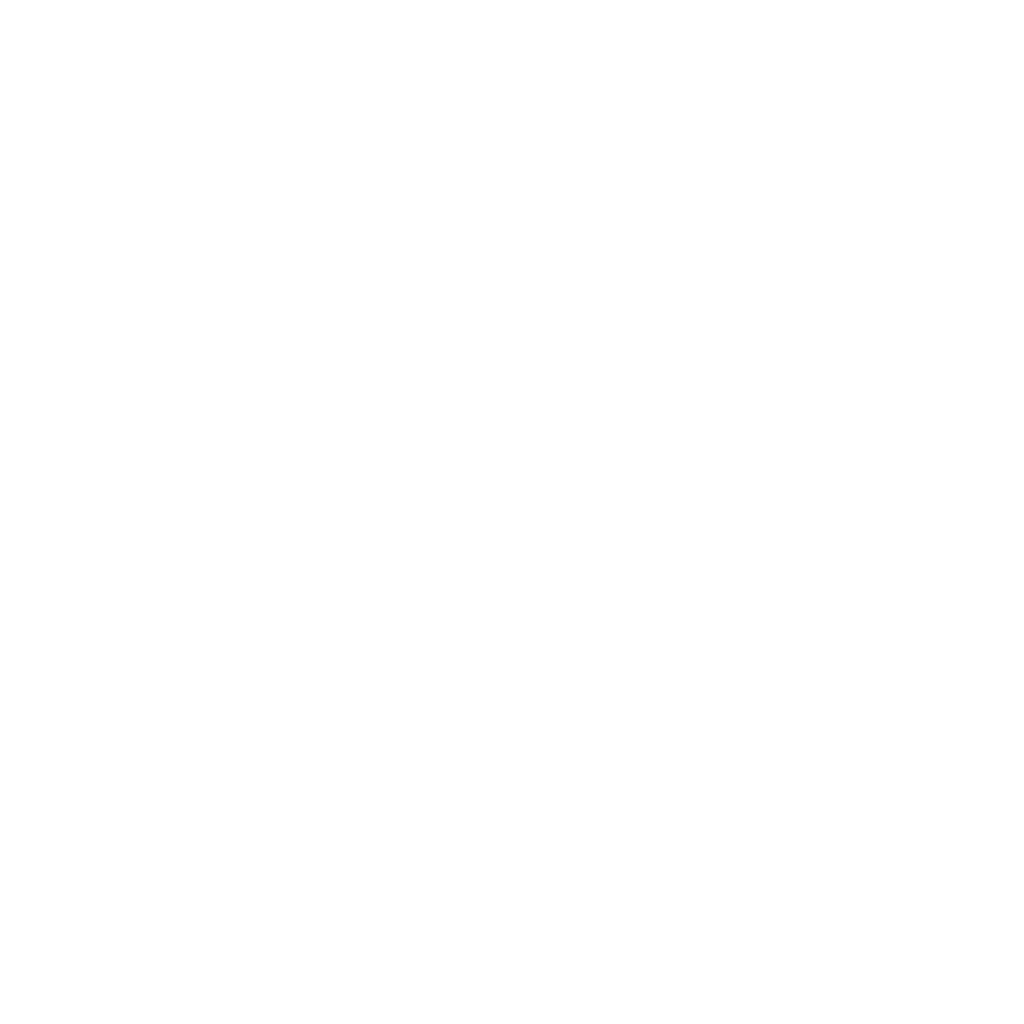 Objetivos
Chatear con sus amigos
Jugar con sus amigos
Gestionar los amigos

Gestionar la sesión
Notificaciones
Aspectos claves del desarrollo
Android Studio.
Arquitectura MVC (Modelo-Vista-Controlador).
Buena organización de la base de datos en la nube.
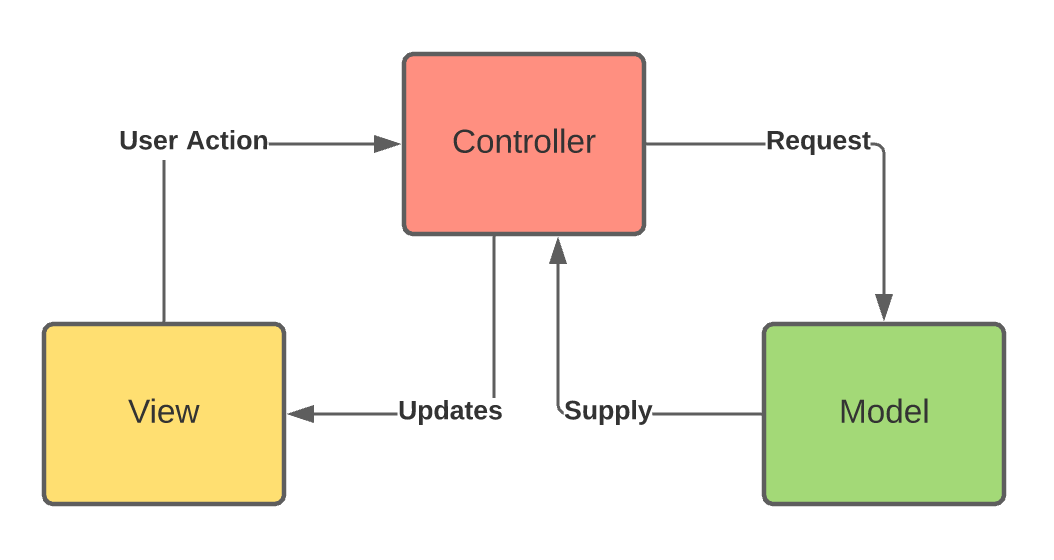 Funcionalidades: Registro, inicio de sesión, cierre de sesión, restablecimiento de la contraseña.
Correo y contraseña.
Cuenta de Google.
Validación.

Firebase Authentication.
Funcionalidades: Perfil
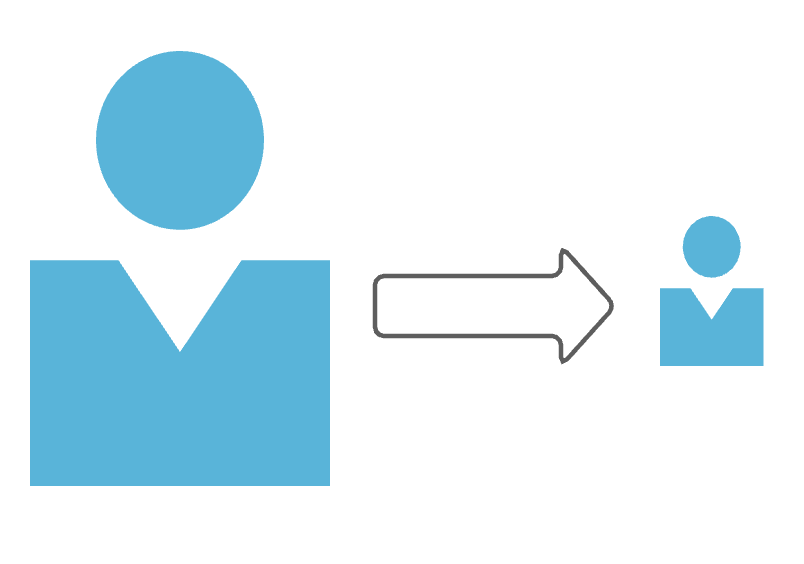 Modificación de la foto.
Reducción de la foto.
Subir la foto. 1 foto/usuario.

Modificación del nombre y la descripción.

Firebase Realtime-Database.
Firebase Storage.
Funcionalidades: Gestión de amigos
Búsqueda de amigos. Email o nombre.
Gestión de solicitudes.

Firebase Realtime-Database.
Funcionalidades: Chats y notificaciones
Tiempo único.
Marcar como leído.
Borrar automáticamente los mensajes leídos en la nube.

Firebase Realtime-Database.
Firebase Cloud Messaging.
Sqlite con Room.
Funcionalidades: Juego
Firebase Realtime-Database
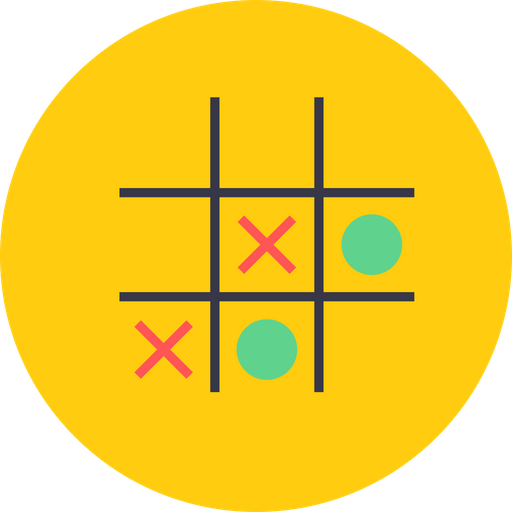 Conclusiones
En beta:
https://play.google.com/store/apps/details?id=com.chenghuanji.gamechat
Resultado satisfactorio.
Futuramente: publicación definitiva y más juegos.
Gracias por su atención